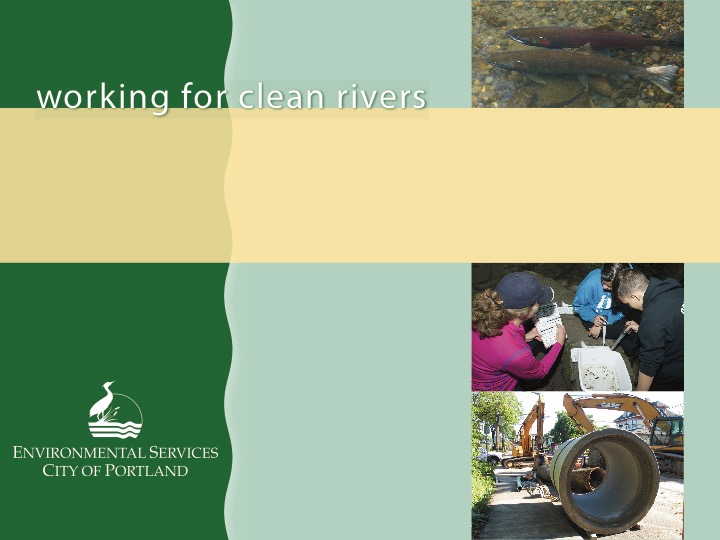 E11009 Stark Trunk Relief Structure – OF37/WZ01 Project   Council Item 872Portland City Council    |   December 8, 2021
Joe Dvorak, P.E.,
Engineering Manager

Amy Dunning, P.E.,
Project Manager

Matt Gough
Public Involvement
MINGUS MAPPS, COMMISSIONER
MICHAEL JORDAN, DIRECTOR
Project Overview
Alleviate surface flooding and provide safe conveyance
Install concrete relief structure (20’ x 37’)
Install box culverts (8’x7’, 6’x6’)
Connect to existing Outfall 37
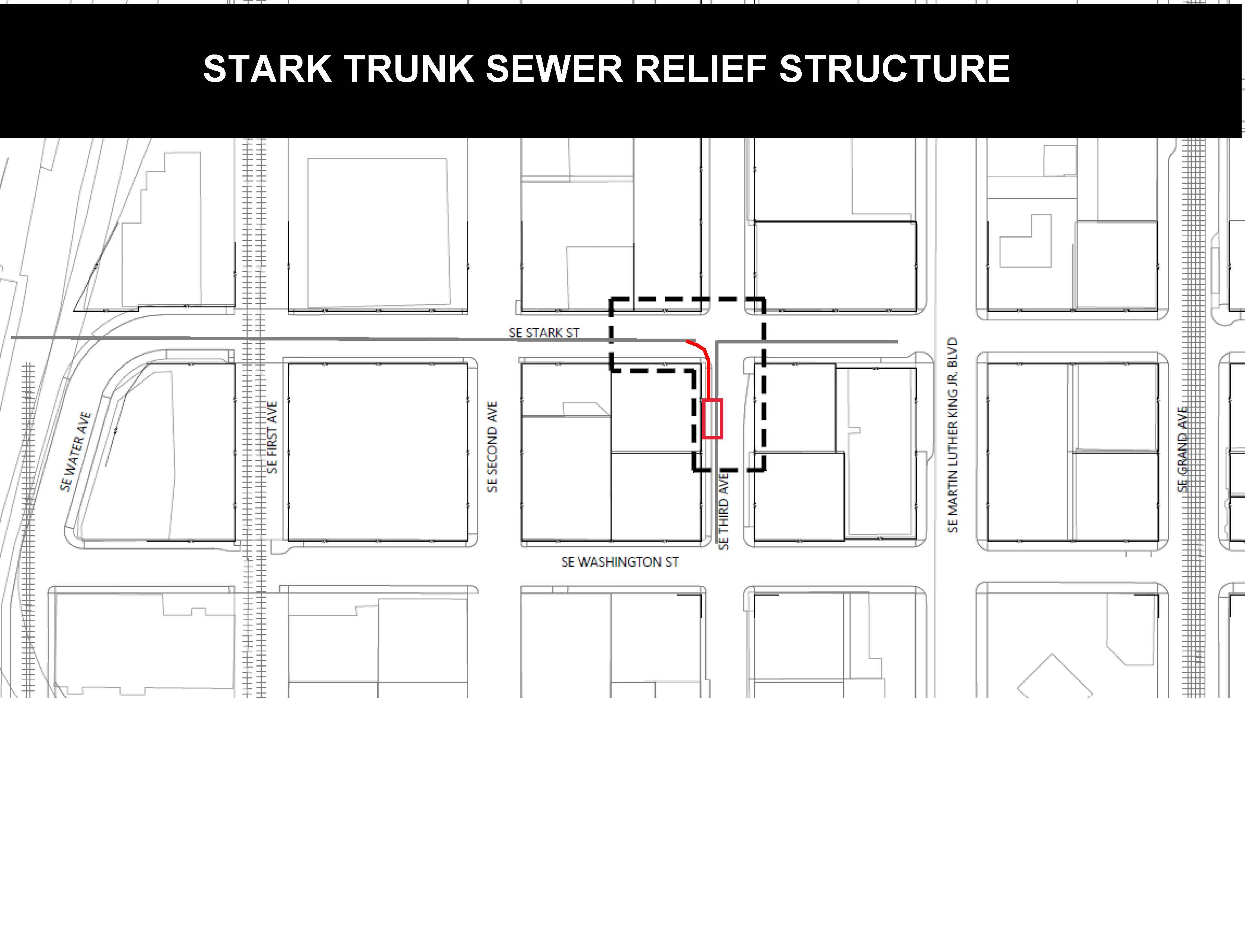 SE 3RD AVE
SE 1ST AVE
SE 2ND AVE
SE STARK ST
MARTIN LUTHER KIND JR., BLVD
SE WASHINGTON ST
Public Outreach
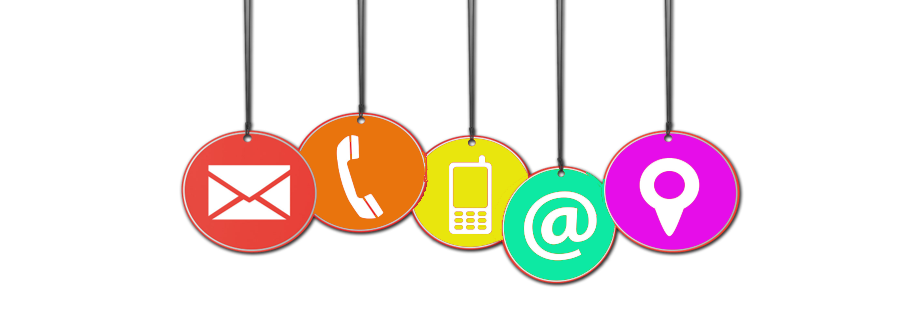 Community Outreach and Engagement
Mailers, Flyers, Phone Calls, Project Webpage
Focused Outreach to Nearby Businesses
Design Activities
Construction Activities
Engineer’s Estimate & Schedule
Engineer’s Estimate:
$2,400,000
High Confidence Level

Advertise Project:
January 2022

Begin Construction:
May 2022

Construction Duration:
5 months
Questions
Q & A